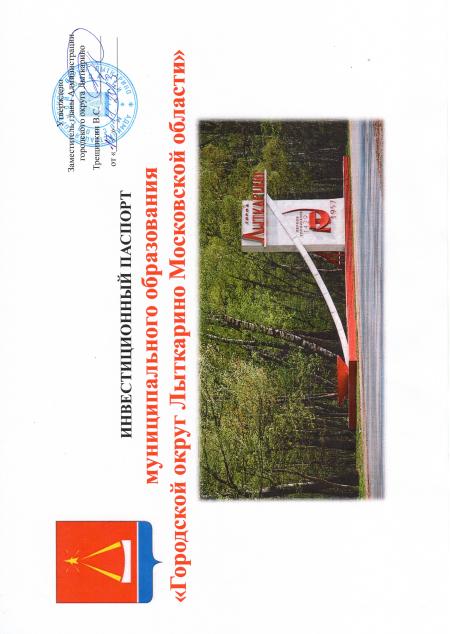 География города Лыткарино Московской области
Город Лыткарино Московской области расположен в Юго-Восточном секторе лесопарковой зоны Подмосковья, на левом берегу Москвы-реки, в 20 км к юго-востоку от г.Москвы. 

Границы города проходят:
- с севера и северо-востока по кварталам Томилинского лесопарка;
- с востока по границе Раменского района;
- с юго-запада, от границы с Раменским районом, по берегу Москвы - реки, вверх по течению на северо-восток, до границ Томилинского лесопарка.
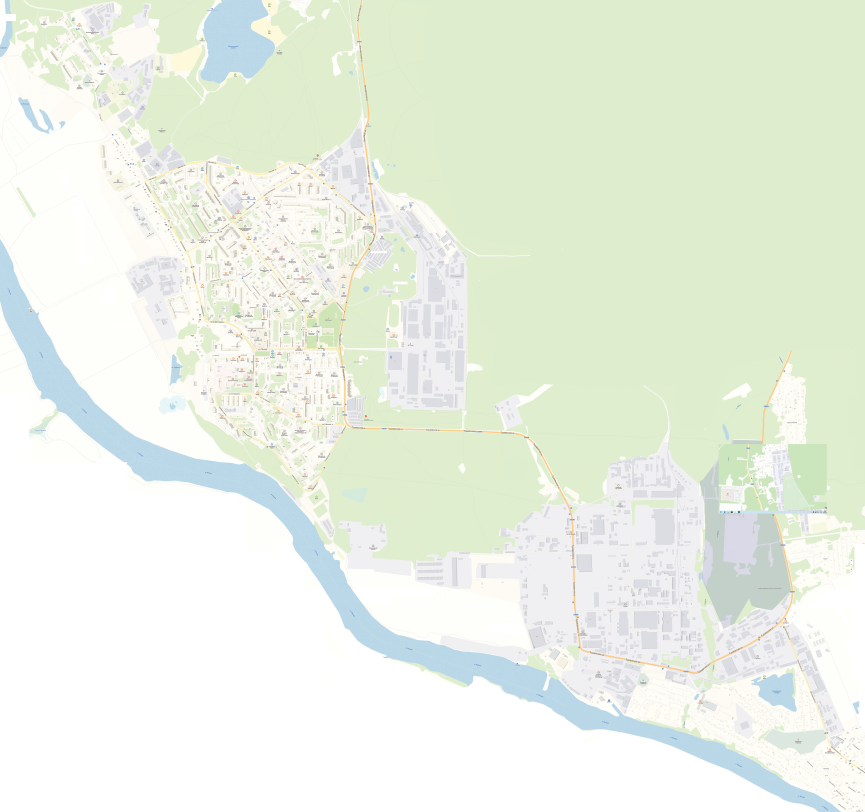 Томилинский лесопарк
Раменский район
Москва
г.о. Лыткарино
1729 га
20 км
Демография и ресурсы
Полезные ископаемые:
 К востоку от Лыткарино находятся Лыткаринские Высоты - месторождение стекольных кварцевых песков.
Площадь городского округа составляет 1729 га. Единственный населённый пункт муниципального образования «Городской округ Лыткарино».

Население - 66 079 чел. (на 01.01.2023). 
Численность населения трудоспособного возраста – 36 881 человека (55,8 % от всего населения). 
В экономике занято – 15 100 человек.
Среднемесячная заработная плата 
• промышленность – 95 636 руб.
• транспорт – 72 680 руб.
• торговля – 87 599 руб.
• образование – 58 041 руб.
• здравоохранение – 67 680 руб.
• культура – 62 556 руб.
спорт – 55 038 руб.
Наука – 99 399 руб.
Транспортное сообщение
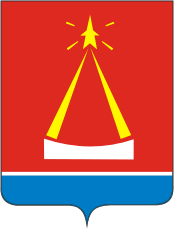 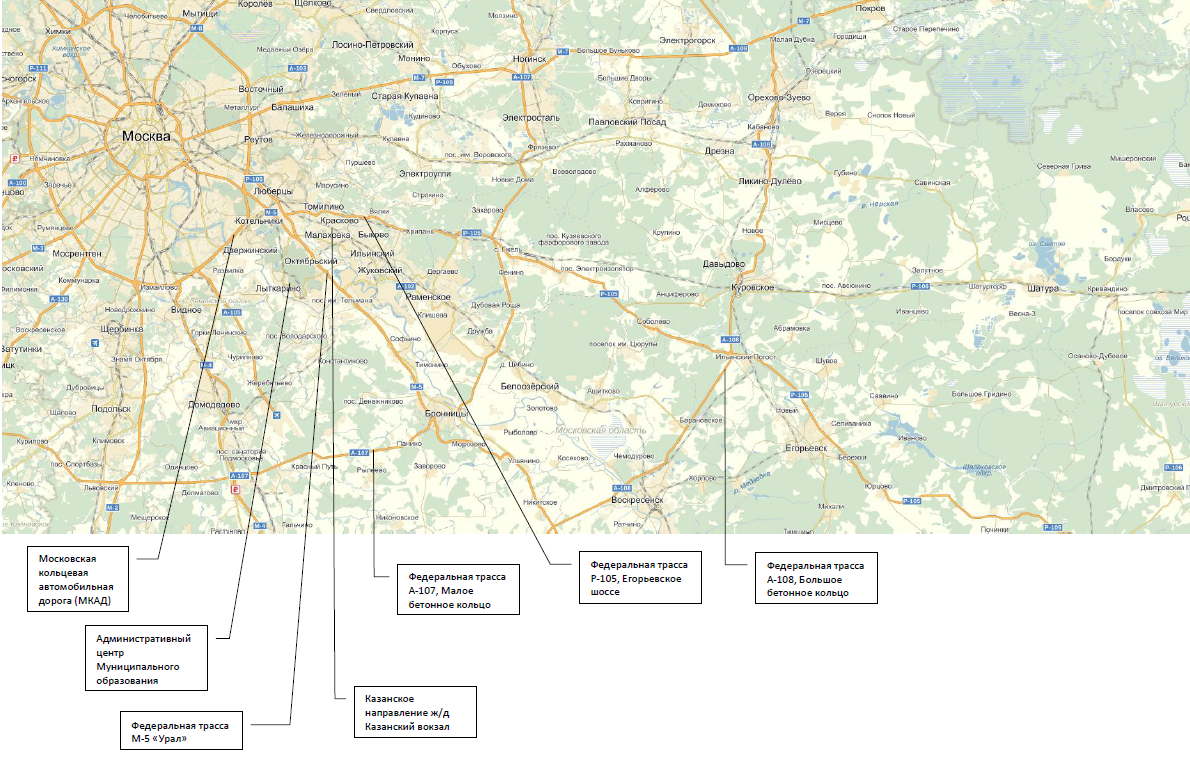 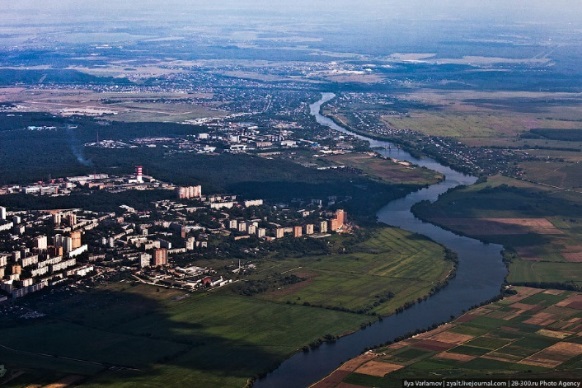 Транспортное сообщение
В 2022 году  началось строительство сети автомобильных дорог общего пользования регионального значения Московской области «Солнцево – Бутово – Видное – Каширское шоссе – Молоково – Лыткарино – Томилино – Красково  –   Железнодорожный»  на платной основе («рабочие» названия новой трассы – трасса «ЮЛА», Южно-лыткаринская автодорога, Новолыткаринское шоссе).
  Новая сеть дорог обеспечит транспортную связь муниципальных образований, расположенных в южной, юго-восточной и восточной частях Московской области без необходимости выезда на МКАД, сократит нагрузку на ряд вылетных магистралей, включая М-2 «Крым», М-4 «Дон» и М-5 «Урал», а также улучшит для жителей транспортную доступность аэропортов Домодедово и Жуковский.
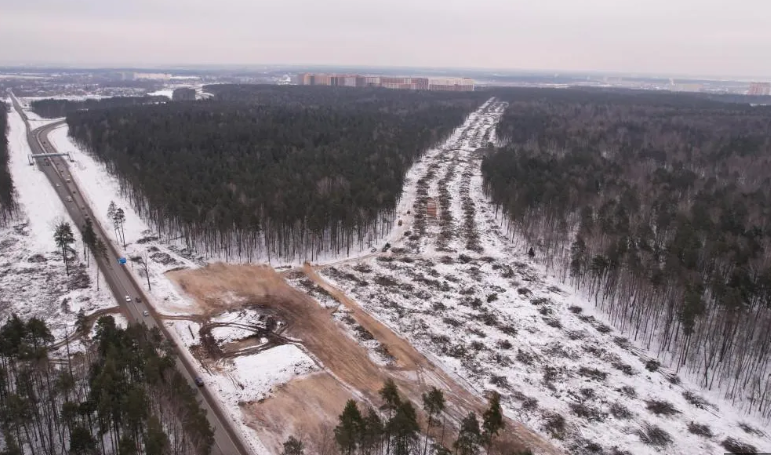 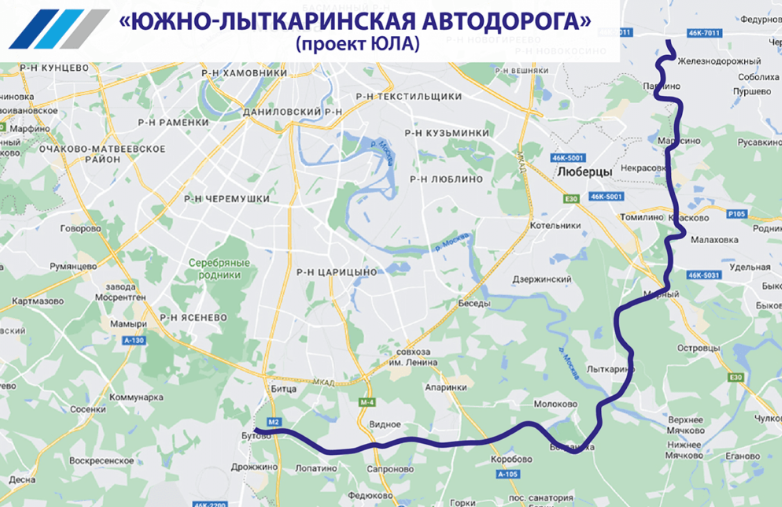 Строительство сети дорог осуществляется частным инвестором  ООО «Лыткаринская платная дорога» в рамках концессионного соглашения,  в соответствии с которым частный инвестор разрабатывает проект и обеспечивает строительство и последующую эксплуатацию дороги на платной основе. Срок такого соглашения составляет 29 лет, после чего дорога перейдет в собственность Московской области.
На  новой автодороге планируется обустроить от 4 до 6 полос с каждой стороны, расчётная скорость движения – 120 км/ч.
Проектирование автодороги завершено, осуществляется стадия строительства, плановые сроки строительства: 2022-2025 г.г. Прогнозируется досрочное завершение строительства и запуск дороги в эксплуатацию.
Образование и квалифицированные кадры
Система образования в городе Лыткарино Московской области: 
• Колледжи – 1
• Училища, техникумы, иные ВУЗы - отсутствуют

Численность обучающихся: 769 чел. (на 01.09.2023 г.)
Основная трудовая специализация жителей района:
•   промышленность;
наука
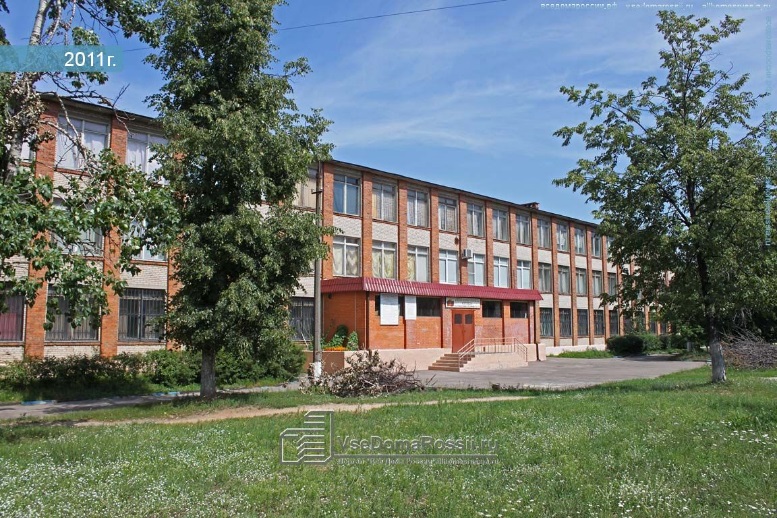 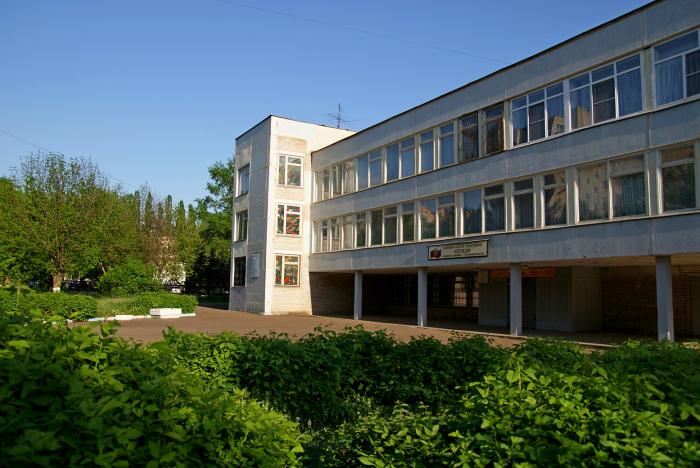 Крупные системообразующие предприятия
Перечень инвестиционных проектов (оказывающих существенное влияние на экономику города, не относящиеся к строительству жилья и сопутствующих объектов, а также к строительству федеральных и региональных объектов инженерной инфраструктуры)
Строительство складского комплекса, ООО УК«ПБ Юнити» 
(срок реализации – 2020 год)
Строительство логистического склада и линии производства пищевой продукции. ООО «Юнивест»
(ввод в эксплуатацию – 2025год)
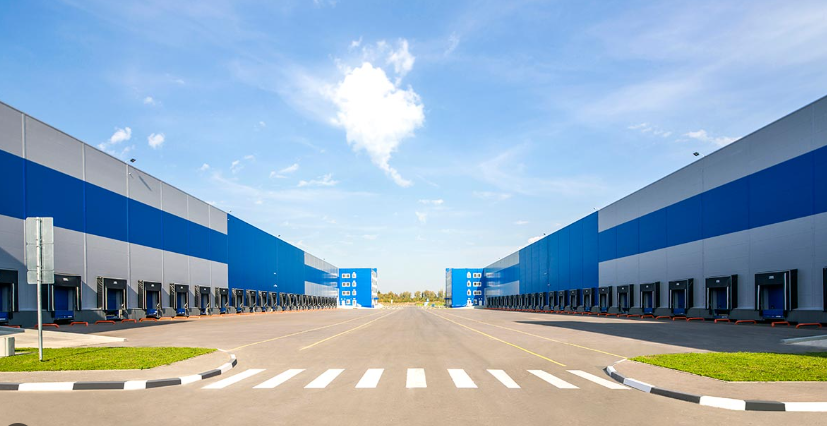 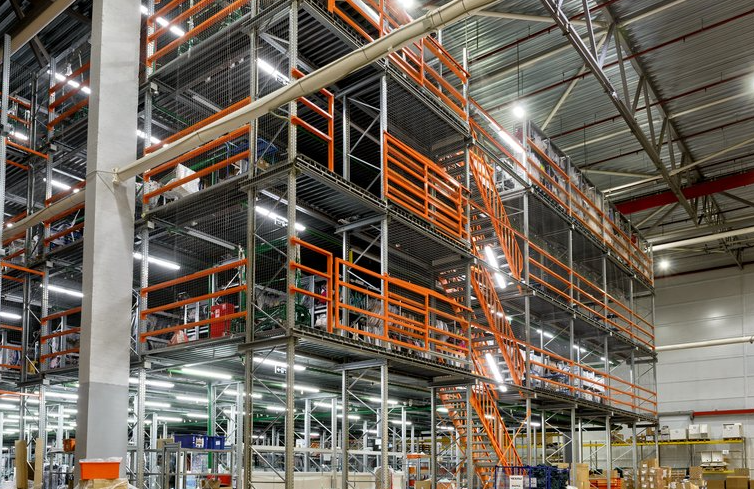 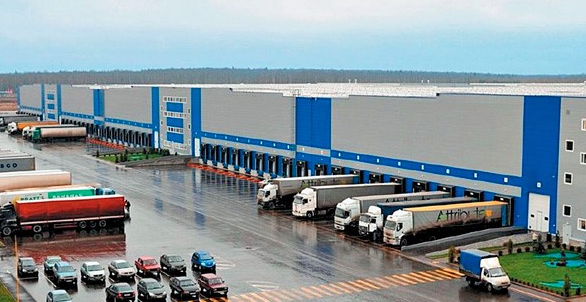 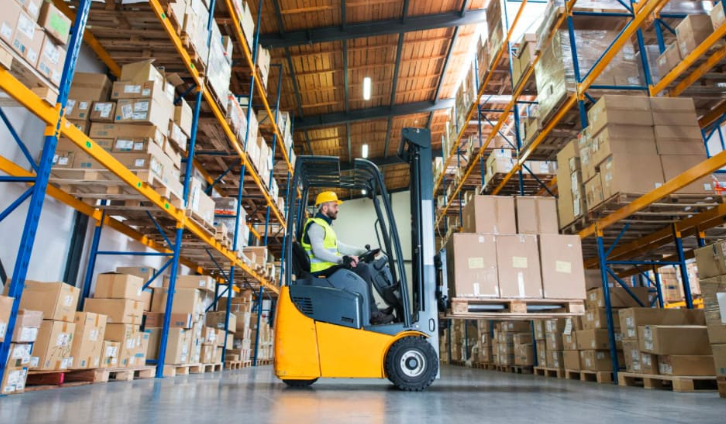 Строительство производства по выпуску консервных банок, ЗАО «Лыткаринский мясоперерабатывающий завод» (планируемый объект, срок реализации – 2025 год)
Строительство завода по переработке мяса, ООО «Мясная мануфактура Лыткарино»
(планируемый объект, срок реализации – 2024 год)
Строительство промышленного металлообрабатывающего комплекса, ООО «Каханиа»
(планируемый объект, срок реализации – 2024 год)
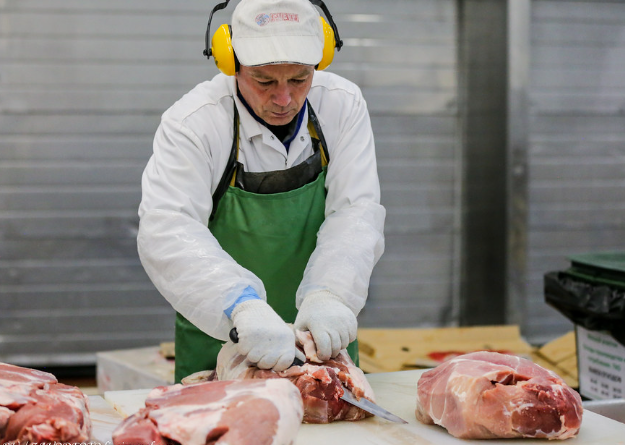 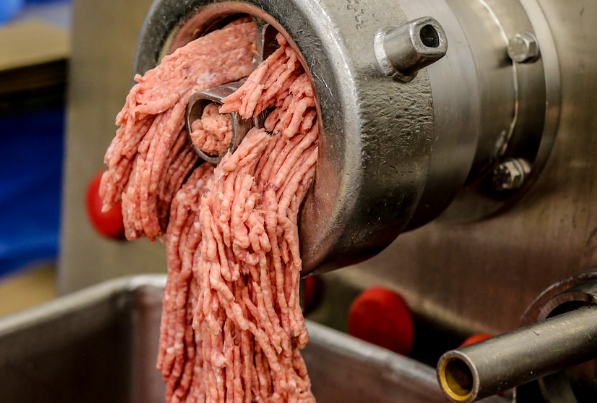 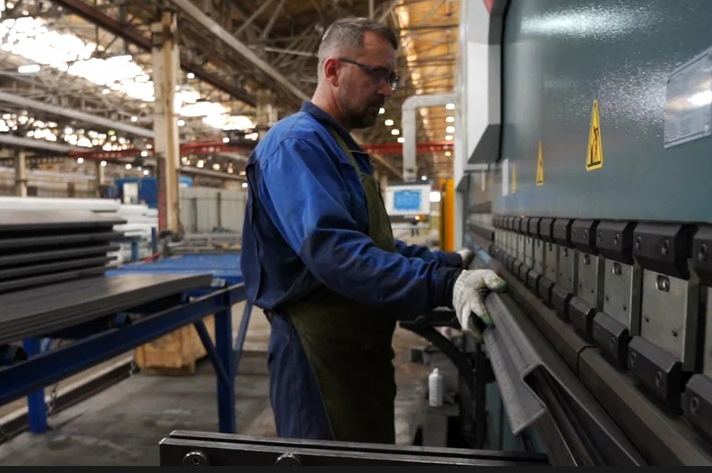 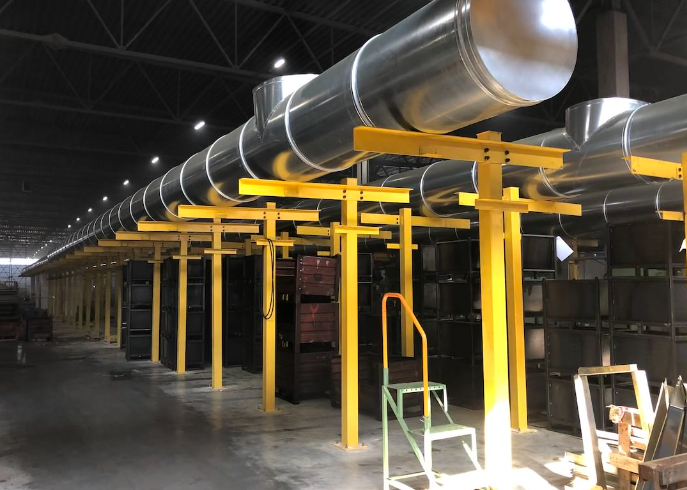 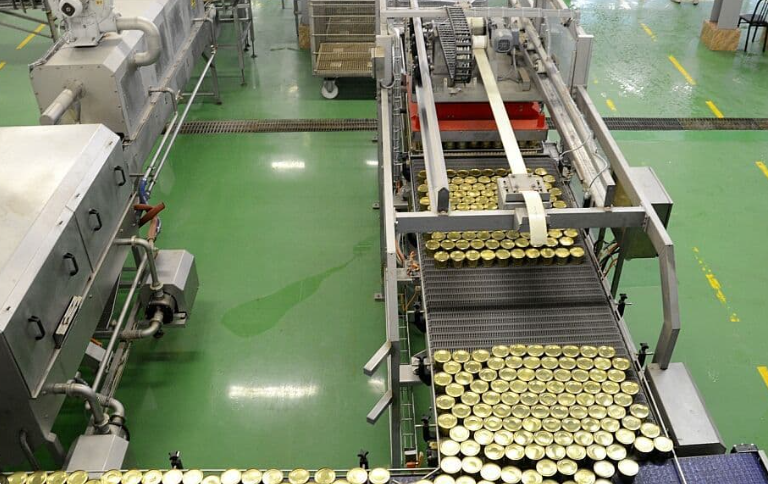 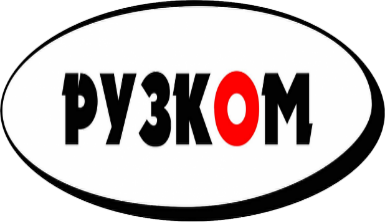 Приоритетные отрасли развития города для привлечения инвестиций (основная специализация бизнеса на территории города)
Наукоёмкие предприятия
Высокотехнологическое производство
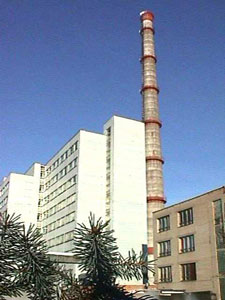 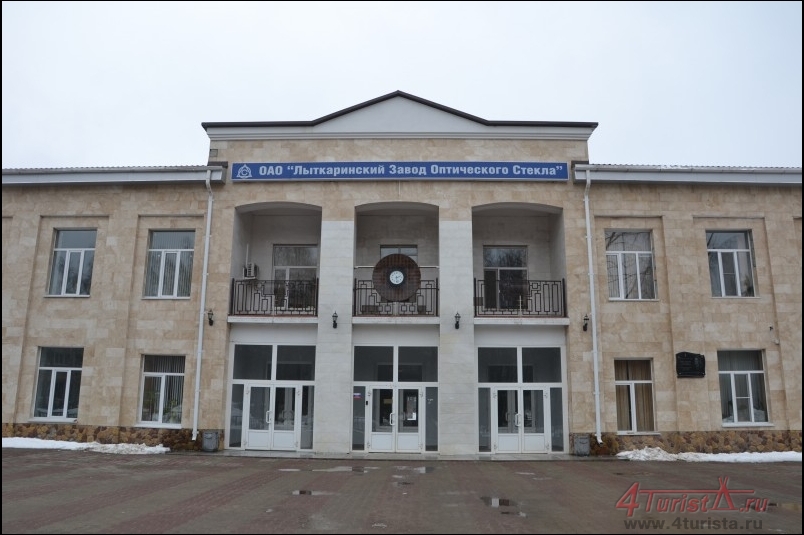 Комплексные рекреационные зоны
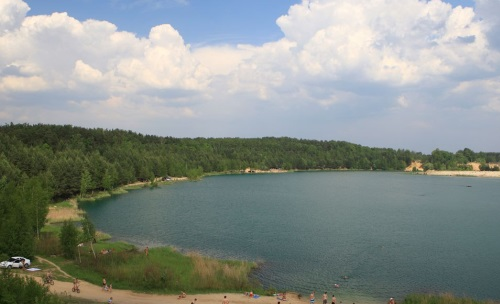 Расположение крупных предприятий
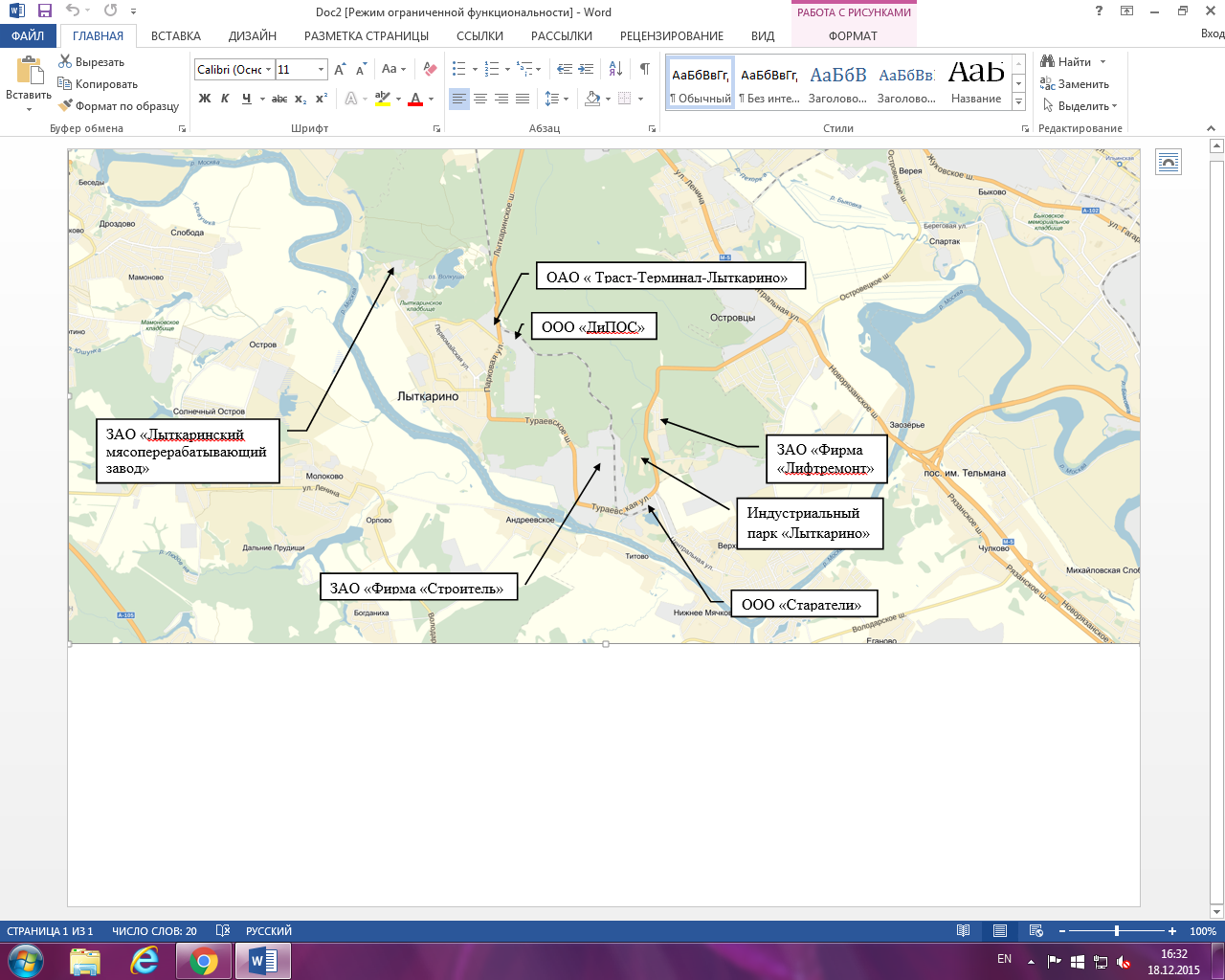 Логистические комплексы:
• ОАО «Траст-Терминал-Лыткарино»
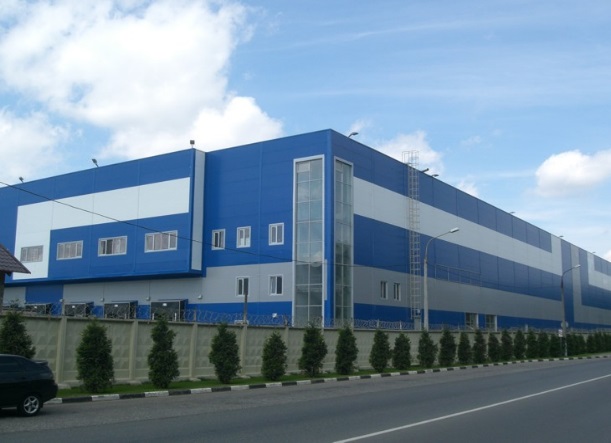 Производство: 
• ООО «ДиПОС»;
• ЗАО «Лыткаринский мясоперерабатывающий завод»;
• ООО «Старатели»;
• ЗАО «Фирма «Строитель»;
• ЗАО «Фирма «Лифтремонт».
Индустриальный парк «Лыткарино»
• Московская область, г. Лыткарино, детский городок «ЗИЛ»
ИНДУСТРИАЛЬНЫЙ ПАРК «ЛЫТКАРИНО»
Общая площадь под размещение индустриального парка - 57,6 га 
Собственность на земельные участки – преимущественно муниципальная
Площадь свободных земельных участков – 7,1 га
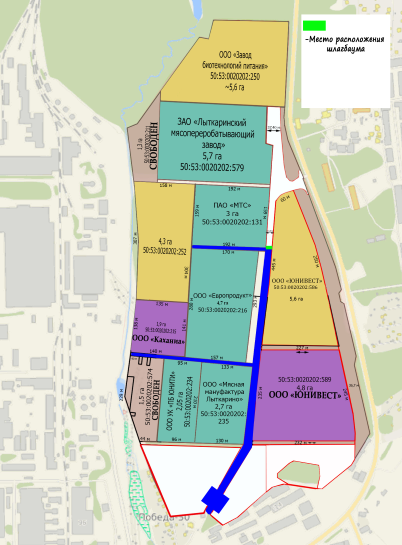 Инженерно - техническая обеспеченность индустриального парка
Контакты представителя парка:
Трещинкин Владимир Сергеевич (Заместитель Главы Администрации г.о.Лыткарино)
Контактные данные: 
Тел.: +7 (495) 555-80-81
E-mail: uaig.lytkarino@yandex.ru
Перспективные для инвестиций земельные участки, имущественные комплексы и свободные площади на существующих предприятиях
Информация о земельных участках, имущественных комплексах и свободных площадях на существующих промышленных предприятиях предоставляется промышленными предприятиями по запросу заинтересованных инвесторов.
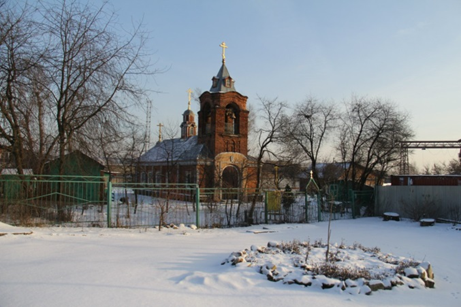 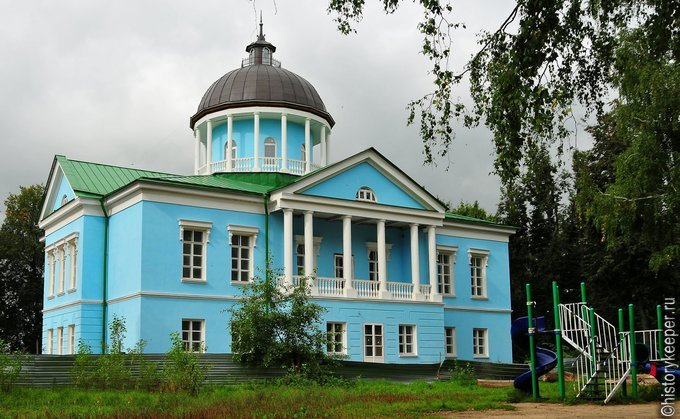 Полезная информация для инвесторов
Администрация города Лыткарино Московской области

Глава города: Кравцов Константин Анатольевич
Первый заместитель главы Администрации г.Лыткарино: 
    Шаров Владимир Владимирович
Заместитель главы Администрации г.Лыткарино: Трещинкин Владимир Сергеевич
Заместитель главы Администрации г.Лыткарино: Новиков Максим Витальевич
Заместитель главы Администрации г.Лыткарино: Александрова Наталья Александровна

Контактная информация:
Адрес: 140080, Московская область, г.Лыткарино, ул.Первомайская, д.7/7
Телефон: 8 (495) 552-86-18
Электронная почта: lytkarino@mosreg.ru
Официальный сайт Администрации: http://www.lytkarino.com/
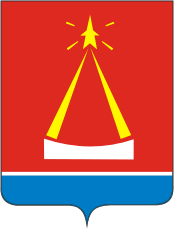 Полезная информация для инвесторов
Предприятия стройиндустрии и строительные организации
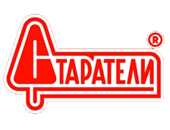 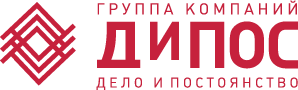 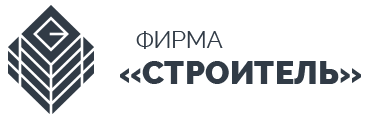